HISTORIA DE INTERNET
Fundación de la ARPA en EEUU, con el objetivo de crear comunicaciones directas entre ordenadores.
1958
Nace ARPANET, una red de ordenadores que reunía las mejores ideas de MIT, NPL Y RC.
1967
Tim Berners-Lee, empieza a desarrollar el lenguaje HTML, las direcciones URL y HTTP. En 1991 publica la primera página web.
1980
Rick Skrenta, un estudiante de instituto de 15 años programa el llamado Elk Cloner para los Apple II. El primer virus de la historia.
1982
HypeCard introduce por primera vez el concepto de hipertexto en las computadoras de Apple.
1987
El gobierno de EEUU levanta la prohibición y permite la integración de redes y empresas privadas. La web se convierte en dominio público.
1993
Aparece el primer motor de búsqueda con texto completo: WebCrawler. Permitía a los usuarios realizar una búsqueda por palabras en cualquier web. Se inauguran las primeras tiendas en línea. Entre ellas, Amazon e eBay.
1994
1996
Larry Page y Sergey Brin lanzan un proyecto que llevaría a la creación del buscador por excelencia de hoy en día: Google.
2004
Nacen Facebook, Gmail, Flickr y Vimeo.
2005
Nace YourTube y Twitter.
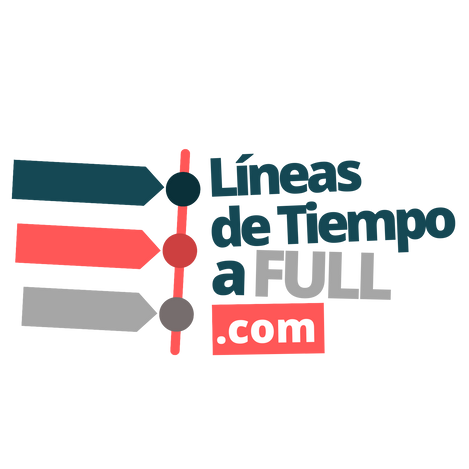 2008
Nace Google Chrome.
2010
Nace Instagram y Pinterest.
WWW.ELORGANIZADORGRÁFICO.COM